EPILEPSIA
DEFINICIONES
La epilepsia es una enfermedad tratable caracterizada por la alteración crónica de la función cerebral debida a una descarga neuronal excesiva anormal e incontrolada de diversas causas con un patrón de crisis recurrente y no provocadas.
La epilepsia es un trastorno de un origen cerebral caracterizado por una predisposición crónica a sufrir crisis epilépticas y consecuencias neurobiológicas, cognitivas, psicológicas y sociales secundarias a esta enfermedad.
La definición de epilepsia requiere al menos la presencia de una crisis epiléptica asociado con un trastorno crónico cerebral capaz de generar otras crisis epilépticas


Trastorno cerebral caracterizado por una PREDISPOSICION CRONICA a sufrir crisis epilépticas junto a las consecuencias neurobiológicas, cognitivas, psicológicas y sociales secundarias a esta enfermedad.
Se requiere la presencia de al menos 1 crisis epiléptica
CRISIS EPILEPTICA
Acontecimiento transitorio, de inicio brusco, breve, de signos y síntomas variados debidos a actividad cerebral anormal excesiva e hipersincrónica
EPIDEMIOLOGIA
Incidencia: expresa la aparición de nuevos casos de una enfermedad en una población definida, en un tiempo determinado.
La tasa de incidencia de epilepsia en e mundo en promedio oscila entre el 50 y 100 por cada 100000 habitantes y por año.
Todos los estudios muestran que las tasas de incidencia son mucho mas altas en niños: 75 de las crisis aparecen antes de los 20 años y es mayor la incidencia en los menores de 10 y proporcionalmente mas aun en los menores de 1 año. Se observa un pico de incidencia en el ansiano.
2 PICOS:
Primer año de vida y en mayores de 60 años
FISIOPATOLOGIA
Se puede decir que existe un grupo de neuronas que tienen la capacidad de descargar (o despolarizarse) en forma anormal y excesiva en un momento determinado y en forma repetitiva y que si tan descarga alcanza el umbral, se manifiesta en forme de una crisis clínica.
El sitio de origen de estas descargas constituye en FOCO EPILEPTOGENO y las neuronas anormales que descargan pueden inducir a otras a despolarizarse también, con el que el fenómeno se puede propagar aun a distancia. Cada crisis es limitada por la acción de mecanismos inhibitorios.
EXITABILIDAD NEURONAL AUMENTADA
Alteración funcional o estructural de canales iónicos
Anomalías estructurales de conexiones sinápticas
Desequilibrio de neurotransmisores excitadores e inhibidores (Glutamato, GABA)
Alteraciones de receptores postsinápticos

SINCRONIZACION NEURONAL
Hay dos factores que intervienen en la transmisión de los impulsos excesivamente anormales:
Red neuronal inhibitoria, que tienen como neurotransmisor el GABA, no funciona adecuadamente permitiendo así la propagación descontrolada de las descargas.
Red neuronal exitatoria, que tienen como neurotransmisor al GLUTAMATO produce un aumento de los sistemas exitatorios.
Existen factores locales y sistémicos que influyen en el foco epileptogénico, modificando su umbral y posibilitando o facilitando la aparición de descargas.
Ejemplos: cambios hormonales que inducen crisis durante los periodos menstruales, trastornos sistémicos como la hipoglucemia, una alteración hídrica, puede dar lugar a una crisis epiléptica, ello NO significa que se trata de una epilepsia.
Además es una requisito indispensable LA REITERACION DE CRISIS en el tiempo para poder hablar de Epilepsia.
Provocadas o sintomaticas
No provocadas
ETIOLOGIA (variable y relacionada con la edad)
Neonatales y primera infancia: lesión cerebra primaria, anomalías congénitas, trastornos metabólicos, meningitis.
Infancia: (6 meses a 3 años): lesión cerebral perinatal, infecciones.
Niños y adolescentes: Epilepsia idiopática (influencia genética), lesión cerebral perinatal, infecciones.
Adultos jóvenes: TEC, tumores, epilepsia idiopáticas.
Adultos mayores y ancianos: Enfermedad vascular cerebral, tumores.
EPILEPSIAS IDIOPATICAS: sin una lesión neurológica que lo justifique (influencia genética) Características clínicas particulares y hallazgos en EEG

EPILEPSIAS SINTOMÁTICAS O SECUNDARIAS: tienen una causa determinada y demostrable.

EPILEPSIA CRIPTOGENETICA: se sospecha una etiología orgánica pero no se puede demostrar.
CRISIS EPILEPTICA
CRISIS EPILÉPTICAS: son eventos clínicos transitorios, de inicio brusco, breves de semiología variada, debido a descargas neuronal excesiva e hipersincrónica. E inicio súbito y la brevedad que las caracterizan son elementos fundamentales para tener en cuenta en la anamnesis, en especial con vistas al diagnostico diferencial.
CRISIS AGUDAS: son crisis epilépticas que resultan de un daño estructural agudo del cerebro o de su metabolismo o como consecuencia de un trastorno metabólico sistémico. Por ejemplo: hipoglucemia, ingestión de ciertas drogas.
Dos grandes grupos de crisis epilépticas:
Clasificación Internacional del Tipo de Crisis

Las Crisis Epilépticas se dividen básicamente en Crisis Epilépticas Generalizadas y Crisis Epilépticas Parciales o Focales.
Hay un predominio de Crisis Parciales sobre las Crisis Generalizadas.
GENERALIZADAS: son aquellas en las que las manifestaciones clínicas y/o electroencefalográficas expresan el compromiso cerebral difuso desde el inicio. No siempre esta comprometida la conciencia: crisis mioclónicas bilaterales y consientes están incluidas en este grupo.
PARCIALES: son aquellas en las que las manifestaciones clpinicas y/o electroencefalográficas son expresión del compromiso cerebral focal o local, al menos al inicio del evento. Pueden tener sintomatología motora, sensitiva o sensorial, vegetativa o psíquica. 
Se subdividen en dos grupos principales: SIMPLES que se caracterizan porque la conciencia se conserva durante todo el curso de la crisis y COMPLEJAS  muestran trastornos de la conciencia.
Crisis febriles: constituidas por las convulsiones febriles. Son crisis asociadas con fiebre no causadas por una infección del sistema nervioso central que se dan en niños de 5 años.
Los niños que las presentan muestran más incidencia de epilepsia en años subsiguientes.
Crisis parciales
Las descargas neuronales epilépticas están limitadas en un área focal del cerebro.
Según impliquen o no perdida de la conciencia, se distinguen las Crisis Parciales Simples (descarga permanece localizada) de las Crisis Parciales Complejas (descarga localizada pero con perturbación de la conciencia)
Según la función que el área cerebral tenga encomendada, la crisis determinara fenómenos clínicos motores, sensitivos, alucinatorios, vegetativos o psíquicos.
Las crisis parciales simples pueden evolucionar a complejas y ambas pueden llevar a convulsiones generalizadas: CRISIS SECUNDARIAMENTE GENERALIZADAS.
Crisis parciales simples
No implican alteración de la conciencia.
Inician a cualquier edad.
Generalmente duran de segundos a menos de 2 minutos.
Los síntomas dependen de la localización del foco.
No hay confusión proscritica.
EEG: descargas epileptiformes contralaterales, y en muchos casos no muestra anomalías, siendo el diagnostico, clínico.
1) A-Crisis parciales simples
CON SINTOMAS MOTORES:
 Crisis somatomotora sin Marcha Jacksoniana:
Cursan con contracciones clónicas o tónicas, que afectan un segmento de un hemicuerpo, contralateral a la descarga epileptogena. Hay predominio de aquellas zonas que representan los movimientos mas finos y delicados.
    La Parálisis de Todd, es un fenómeno clínico de perdida de fuerza postcritica en un hemicuerpo o extremidad luego de una descarga critica focal.
Crisis parciales simples
 Con síntomas Motores Jacksonianos:
La marcha se propaga de una zona muscular hacia otra siguiendo el orden de su representación cortical y esta determinada por la vecindad entre las diferentes representaciones en la circunvolución prerrolándica.
 Crisis Versivas:
Interesa bilateralmente a músculos sinergistas, y produce desviación conjugada de la cabeza, los ojos y a veces el tronco, hacia el lado opuesto al de la descarga (Contraversiva) o hacia el mismo lado (Ipsiversiva).
Posturales:
Por efecto de la hipertonía de los músculos posturales, el cuerpo adopta una actitud forzada. 
 Fonatorias:
Son infrecuentes, dependen de la descarga del área motora rolandica o suplementaria y existen tres tipos:
Suspensión epiléptica del lenguaje
Crisis epiléptica vocal
Crisis epiléptica palilalica
A- Crisis parciales simples
CON SINTOMAS SOMATOSENSITIVOS Y  SENSORIALES:
Pocas veces sobreviene como un tipo único de crisis, por lo común se acompañan de crisis secundariamente generalizadas y/o parciales complejas.
 Somatosensitivas: 
Descargas neuronales en la corteza de la circunvolución parietal ascendente, contralateral al lado donde se notan los trastornos sensitivos. Afectan con predilección las zonas del cuerpo con mayor representación cortical.
       Hormigueos-Adormecimiento-Picazón-Dolor
Visuales:
Caracterizadas por fenómenos visuales sin estimulo correspondiente. Pueden ser negativos        ( escotomas, amaurosis, hemianopsia) o positivos (fosfenos o centelleos de luz). Resultan de una descarga neuronal en la corteza occipital contralateral.
Auditivas: 
Caracterizadas por fenómenos auditivos sin estimulo. Estos pueden ser positivos(acufenos) o negativos(hipoacusia). Descarga neuronal en corteza temporal.
Olfativas: 
Percepción súbita de un olor, desagradable, breve.
Gustativas:
Raras, manifestaciones gustativas sin intervención del correspondiente estimulo. Descarga neuronal de la corteza insular, periinsular u opercular.
Vertiginosas:
Poco frecuentes, sensación de desplazamiento del paciente en relación al exterior o de este alrededor de aquel. No suele haber  vómitos o nauseas. Descarga en el lóbulo temporal.
A- Crisis parciales simples
CON SINTOMAS VEGETATIVOS-AUTONOMICOS:
La percepción de una sensación abdominal localizada en epigastrio, que sube hacia tórax y cuello, es un síntoma muy común. Se observa en el 40 % de las epilepsias del lóbulo temporal.
Otros síntomas son eructos, vómitos, borborigmos, salivación, palidez, sudoración.
1) A- Crisis Parciales Simples
CON SINTOMAS PSIQUICOS:
Disfásica: Descarga de la región frontal o temporal del hemisferio dominante.
Dismnesica o Cognoscitiva: Ilusión de recuerdo
Afectiva: Cambio del estado emocional- MIEDO-
Ilusiones: Alteración de la percepción. Descarga de una parte de la corteza del lóbulo temporal.
Alucinaciones Estructuradas: Percepciones sensoriales complejas. Descarga del lóbulo temporal. Auditivas-Autonómicas-Gustativas-Olfatorias-Visuales-
1) B- Crisis Parciales Complejas
Implica disminución o perdida de conciencia.
Inicia a cualquier edad.
Tiene una duración de minutos.
Los síntomas dependen de la localización del foco.
Es la mas frecuente de las Crisis Epilépticas.
El mayor porcentaje se origina en el lóbulo temporal.
AURA
Se refiere a aquellos síntomas que ocurren antes de la perdida o alteración de la conciencia y que el paciente es capaz de retener en su memoria.
AUTOMATISMOS
Se definen como una actividad motora más o menos coordinada que ocurre durante un estado de alteración de la conciencia, en el curso de una crisis o posterior a ella y habitualmente con amnesia del episodio. Pueden ser de Novo o Perseverativos.
 Se describen:
AUTOMATISMOS
Automatismos masticatorios
Automatismos deglutorios
Automatismos gestuales ( expresan un estado emocional)
Automatismos ambulatorios
Automatismos verbales
Crisis parciales complejas del lóbulo temporal
Son expresión del compromiso del hipocampo, amígdalas, la ínsula, los ganglios básales y el cíngulo.
Aura psicovisceral (molestia gástrica, sensación de pánico, sensación de defecar, etc) 5-30 segundos

Ruptura de contacto

Automatismos (movimientos sin propósitos de la lengua, boca, manos)

Síntomas post ictales (paciente está confuso)
Esclerosis Mesial del Lóbulo temporal
Pérdida neuronal y gliosis en hipocampo y giro dentado origen  MULTIFACTORIAL
Es común el antecedente de convulsiones febriles prolongadas
Cuadro clínico sigue la secuencia de sensaciones viscerales, desconexión, automatismos tempranos y fenómenos motores tardío
RNM= atrofia asimétrica de hipocampos y en T2 hiperintensidad en región mesial temporal
Crisis parciales complejas del lóbulo frontal
Aura muy breve o ausente
Crisis  en salvas 
Breves 10 a 20 seg.
Estereotipadas 
Sintomatología motora (actividad focal clónica, versión oculocefálica o crisis tónicas, crisis hipermotoras: pedaleo, postura del esgrimista)
Con una tendencia  hacia una generalización rápida y temprana. 
Se presentan durante el sueño
No presenta confusión post ictal
Tres tipos de crisis frontales: Crisis parciales complejas, crisis tónicas asimétricas, crisis parciales simples motoras.
C- Crisis Secundariamente Generalizadas
 Son Crisis Parciales, Simples o Complejas, que por propagación de la descarga, se convierten en Crisis Generalizadas Tonico-Clonicas.

Crisis Parcial Simple que se hace generalizada.

Crisis Parcial Compleja que se hace generalizada.

Crisis Parcial Simple que pasa a parcial compleja y luego se convierte en generalizada.
2) Crisis Generalizadas
Son aquellas cuya sintomatología clínica no comporta ningún síntoma o signo que pueda atribuirse a inicio localizado en un solo hemisferio; y cuya expresión EEG corresponde a una descarga bilateral, sincrónica y simétrica en los dos hemisferios desde el principio.

Las descargas neuronales anormales y excesivas se originan en la parte central del encéfalo y se expanden simultáneamente a la corteza de ambos hemisferios cerebrales.
La más frecuente: tónico-clónicas y ausencias
CRISIS 
GENERALIZADAS
CONVULSIVAS
Tónicas
Clónicas 
Tonico-Clonicas
Mioclonicas
NO CONVULSIVAS
Atónicas
Ausencias
           1) Típicas o Simples
           2) Atípicas
2) Crisis generalizadas
Convulsivas

CRISIS MIOCLONICAS:
Contracciones musculares breves, arrítmicas.
Descargas del área motora primaria.
Aisladas o repetidas, provocan una sacudida brusca en elevación y extensión de las extremidades, principalmente las superiores. 
Tanto los fenómenos clínicos como EEG son de corta duración e inferior a 1 segundo.
2) Crisis generalizadas
Convulsivas

   CRISIS CLONICAS: 
Contracciones Mioclonicas, que se suceden con regularidad.
Descargas en la corteza motora primaria.
Sobre todo en niños, en forma de sacudidas clónicas que abarcan la cara y las extremidades superiores, en ocasiones asimétrica.
Duran de uno a varios minutos.
2) Crisis generalizadas
Convulsivas

  CRISIS TONICAS:
Contracción tónica, mas sostenida, de 5 a 30 segundos de duración. 
Principalmente de los miembros superiores, pero pueden afectar a los miembros inferiores y la extremidad cefálica.
Activación del área 6 de Brodmann y del área sensitivo-motora suplementaria.
2)Crisis generalizadas
Convulsivas

  CRISIS TONICO-CLONICAS:
Denominada “Gran Mal”.
Dura aproximadamente 1 minuto.
Diferenciar con Crisis Secundariamente Generalizada: la aparición durante el sueño, la Parálisis postcritica de Todd y los síntomas de localización de la descarga inicial, abonan a favor de las secundariamente generalizadas.
2) Crisis generalizadas
Convulsivas

 CRISIS TONICO-CLONICAS:
Perdida de conciencia inicial, sin recuerdo del inicio de las crisis. Si lo recuerda se trata de una crisis secundariamente generalizada.
Antes de iniciarse la crisis, sobrevienen a veces, Mioclonias iniciales, acompañadas de un Grito y fenómenos vegetativos.
Convulsiones bilaterales, simétricas y generalizadas, que inicialmente son tónicas y luego clónicas.
Las contracciones tónicas duran 10-15 segundos, con una fase breve en flexión y luego en extensión.
La fase tónica es sustituida por un temblor fino, hasta llegar a las contracciones clónicas, que suelen durar 40-50 segundos.
Los fenómenos vegetativos disminuyen progresivamente en la fase clónica.
Reaparecen contracciones tónicas  y suele provocarse la emisión de orina.
Fase de Recuperación, donde desaparecen las contracciones musculares y los fenómenos vegetativos.
El paciente puede encontrarse fláccido y  va reaccionando a estímulos externos.
Periodo Postcritico: cefalea, somnolencia, cansancio, con amnesia del episodio.
2) Crisis generalizadas
No Convulsivas
  AUSENCIAS:
Típicas o Simples: breve perdida de conciencia, interrumpiendo la actividad. Dura segundos y su inicio y recuperación se hacen bruscamente. Pueden acompañarse de un componente tónico, clónico, atónicos y automatismos. EEG: descarga de punta-onda rítmica, sincrónica y simétrica a 3 c/seg.
Atípicas: perdida de conocimiento, la atonía es mas frecuente y pronunciada, el inicio y el fin es menos abrupto. Posictal. EEG: punta-onda lenta, irregular, 1-2 ciclos por segundo.
2) Crisis generalizadas
No Convulsivas
CRISIS ATONICAS:
Perdida brusca del tono postural, afectando la extremidad cefálica o todos los músculos posturales.
Pueden ser precedidas por Mioclonias y ser seguidas de una Fase Tónica.
Recuperación breve.
CRISIS NO EPILEPTICAS PSICÓGENAS
Una crisis no epiléptica es un evento no epiléptico paroxismal que deriva su nombre por la similitud clínica que tiene a las crisis epilépticas, pero que se da en ausencia de un patrón electroencefalográfico simultaneo.
Se ha demostrado que entre un 17 y 30 de los ptes diagnosticados tienen crisis no epilépticas psicogenas
Factores psicológicos y psiquiátricos: disturbios emocionales, suelen ser prolongadas, presencia de testigos, diurnas, no hay lesiones físicas, EEG normal.
DIAGNOSTICO
Es CLINICO

EL EEG CONCIDERADO AISLADAMENTE NO HACE DIAGNOSTICO   
10 – 20 % de pacientes con epilepsia pueden tener EEG normal                                                                                                                                                                                                                                                                                                                                                                                                                                                                                                                                                             

En el mismo paciente pueden coexistir crisis reales con pseudocrisis
¿Qué exámenes complementarios solicitar?
Exámenes de sangre y punción lumbar

Electroencefalograma (23% con anormalidades)

Neuroimágenes (10% con anormalidades significativas)
¿Cuál es el riesgo de recurrencia?
Se considera que el riesgo de recurrencia posterior a una primera crisis epiléptica no provocada es de 40 a 50 % a los 4 años (la mayoría ocurriendo dentro del 1º  año)

Si ya se han producido 2 crisis el riesgo aumenta al 70 – 75 % a los 4 años.
Daño cerebral previo
EEG con descargas epileptiformes
Anormalidades en las neuroimágenes
Crisis que ocurre durante el sueño

Edad, sexo, historia familiar de epilepsia, tipo de crisis, y presentación como estado de mal epiléptico o crisis múltiple dentro de las 24 hs.
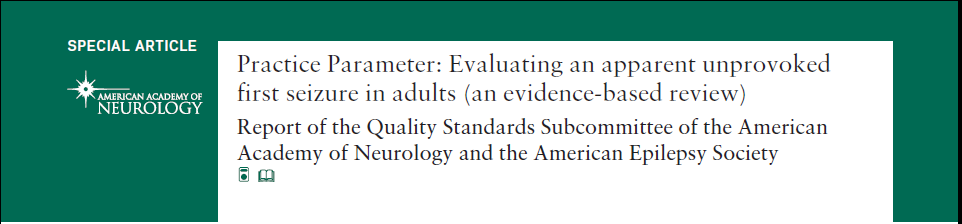 ACV, TRAUMA, INFECCIONES, DISPLASIA CORTICAL EN NIÑOS son las patologías que los datos epidemiológicos muestran un riesgo mayor al 70-75% de recurrencia tras una primera crisis no provocada.
REMISION  
Período libre de crisis a partir del cual se
considera la discontinuación del tratamiento 
2 -3 años
RECURRENCIA POSTSUSPENCION
21 – 40 %
Riesgo mayor: epilepsias sintomáticas y alteraciones del examen neurológico
TRATAMIENTO
Considerar: 
Tipo de crisis y tipo de epilepsia
Seguridad y tolerancia
Propiedades farmacocinéticas y farmacodinámicas
Interacciones medicamentosas
Coste económico y disponibilidad
Comorbilidades y aspectos fisiológicos (embarazo, vejez, insuficiencia renal, insuficiencia hepática, cardiopatías, etc.)
https://www.youtube.com/watch?v=SE1CgbBb9xE
https://www.youtube.com/watch?v=yWbdgV9wAio
https://www.youtube.com/watch?v=z8DA9TFxLfI
https://www.youtube.com/watch?v=uoKySS1wIk0
https://www.youtube.com/watch?v=4rl7SJviPBI
https://www.youtube.com/watch?v=5VkccCEnCrU
https://www.youtube.com/watch?v=5VkccCEnCrU